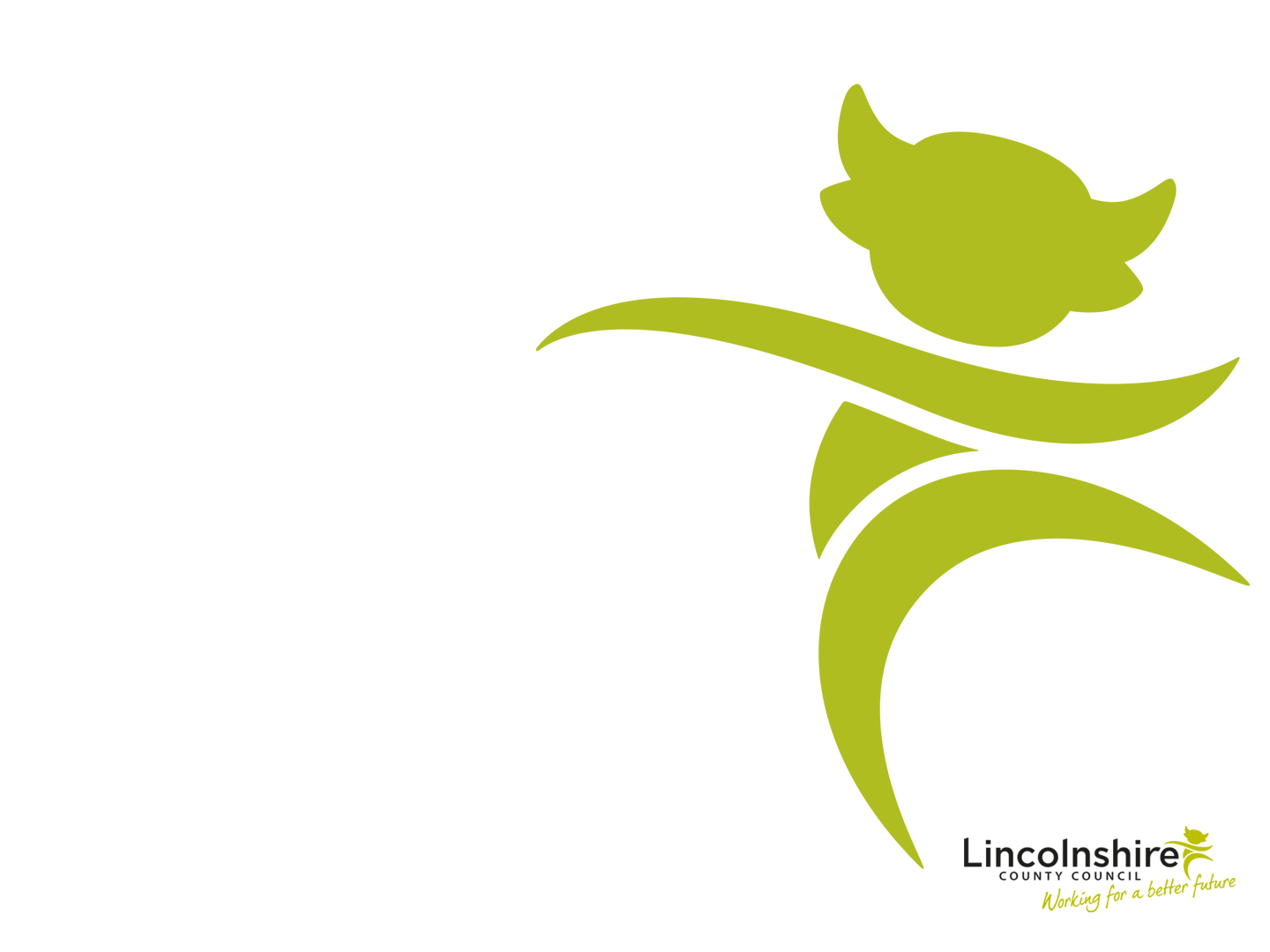 Reducing the risk of Suspension or Permanent Exclusion for pupils with SEND
Pupil Re-integration Team
PRT@lincolnshire.gov.uk
EXCLUSIONS DATA
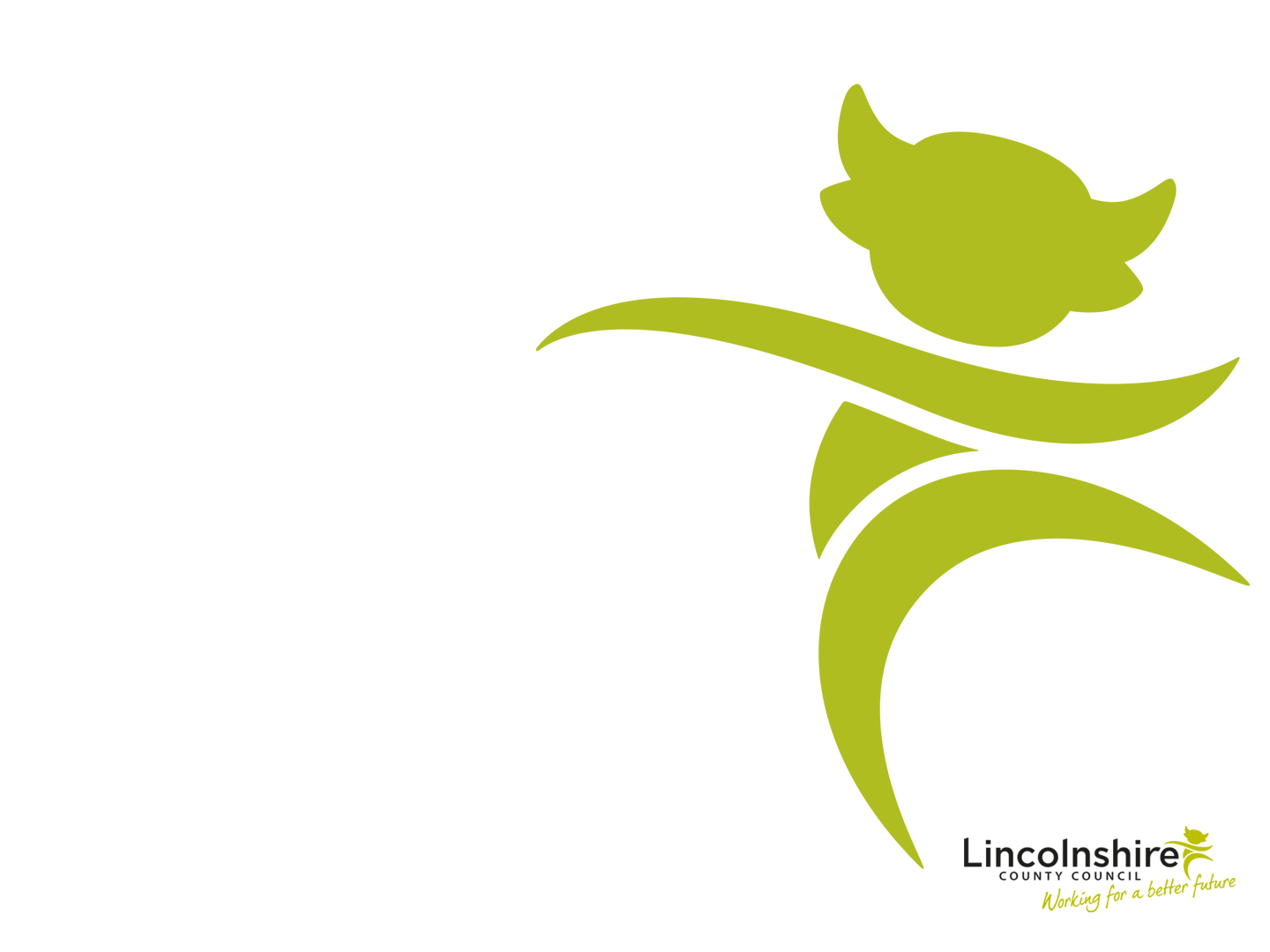 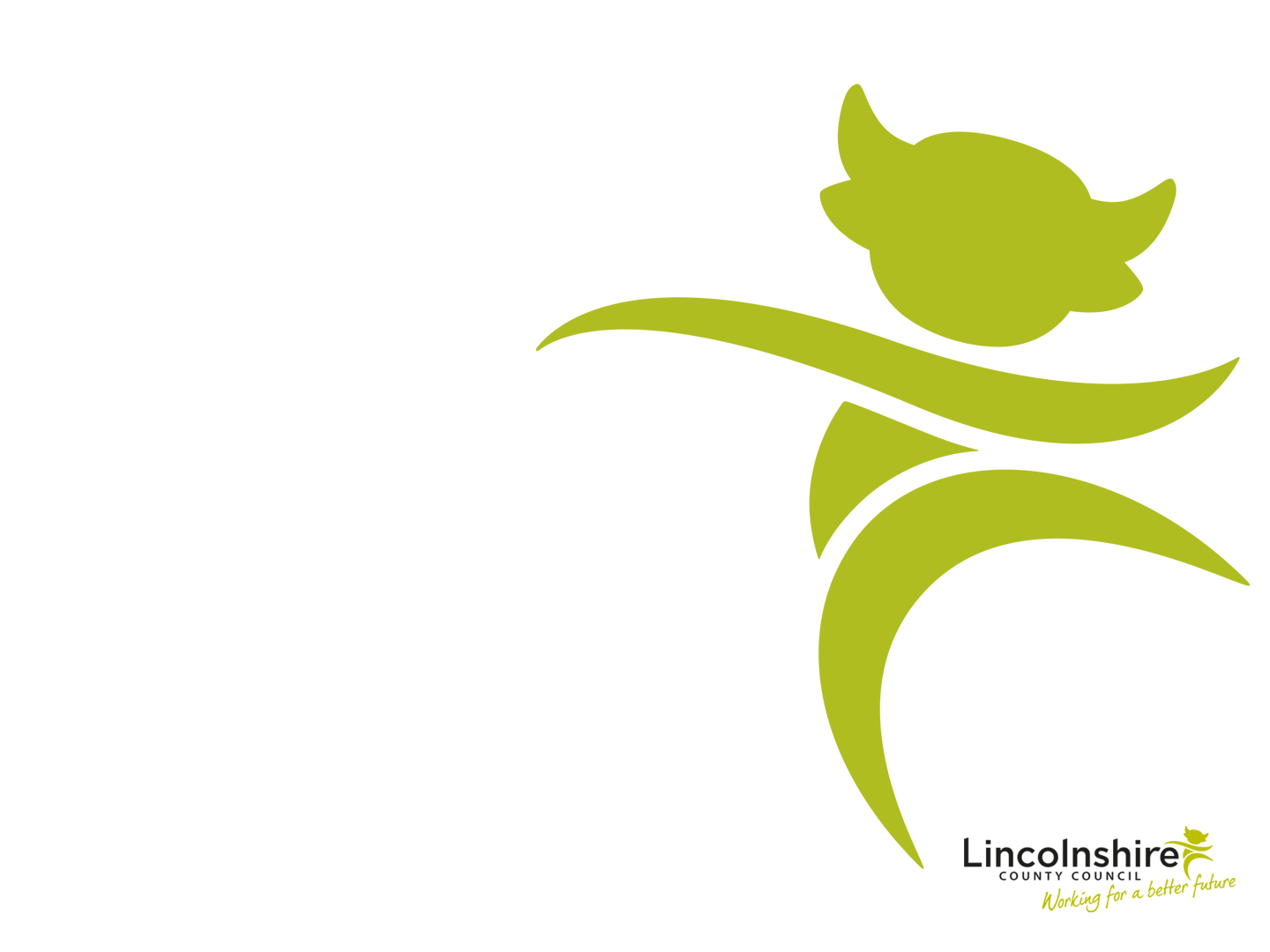 Suspension Guidance 2022
2022 
UPDATES
The term ‘fixed-period exclusion’ has been changed to ‘suspension’ throughout
Schools should not adopt a ‘no exclusion’ policy which may present safeguarding issues and expose staff and pupils to unreasonable risks. The DfE will consider whether suspension for safeguarding reasons is appropriate
There is more detailed guidance on off-rolling and unlawful exclusions Para 17-21 exclusions guidance
Schools should consider other guidance alongside the exclusion guidance Behaviour in Schools Guidance, LLBI, KCSIE
Headteachers will retain the power to end suspensions early and withdraw exclusions
Headteachers will need to inform social workers and virtual school heads (VSHs) about exclusions regardless of the length without delay. Applies to LA also
Section on Pupils with Disabilities and SEN inc those with EHCP’s and those with SW or are Cic or previous Cic Para 53-61
Good practice guidance on the use of off-site direction and managed moves is included Para 35-51 exclusions guidance
The need to reintegrate returning pupils effectively has been emphasized. Para 26-30 exclusions guidance
There is guidance for governors on using data on suspensions and exclusions,  exclusions guidance
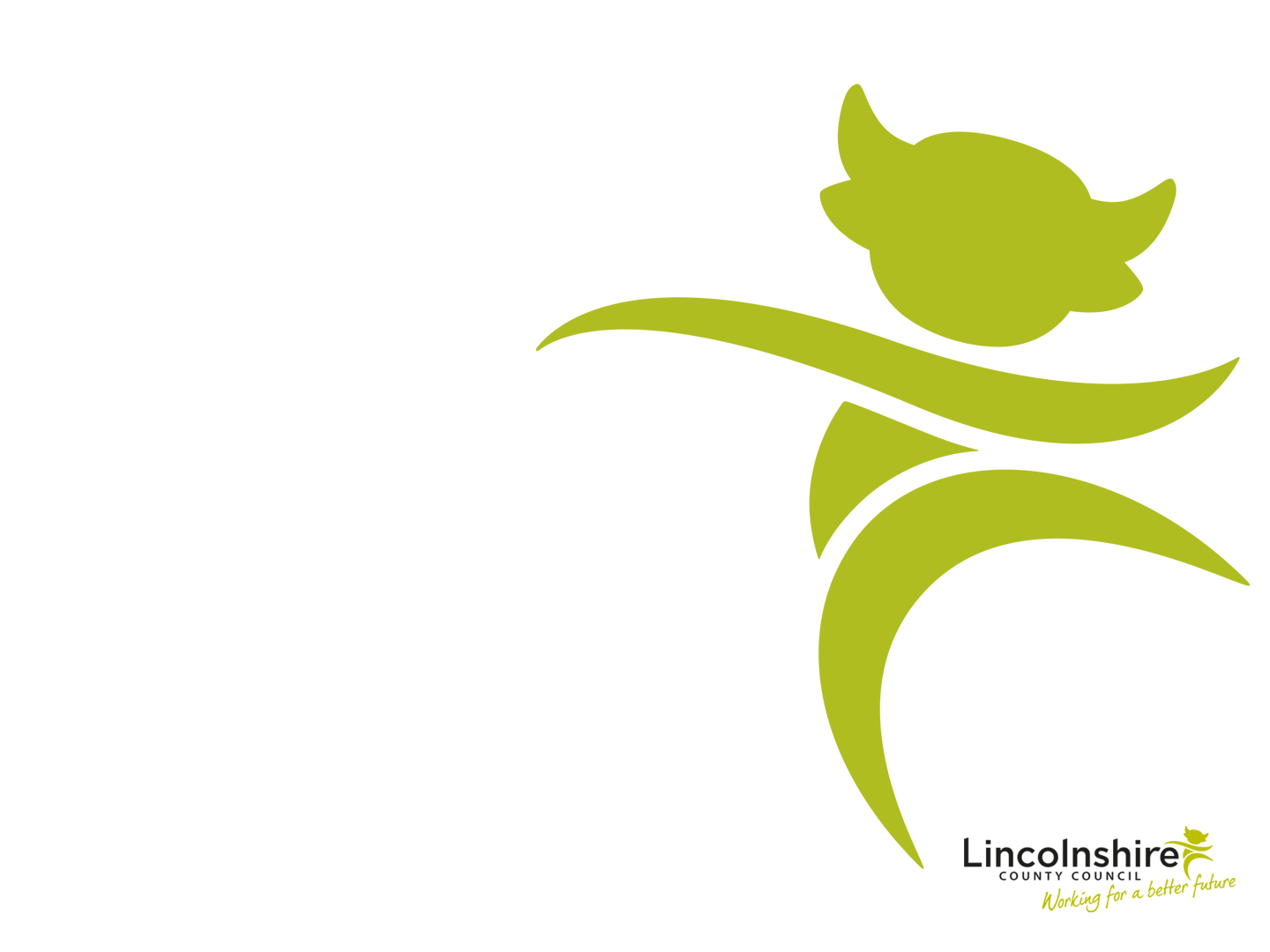 Early Intervention
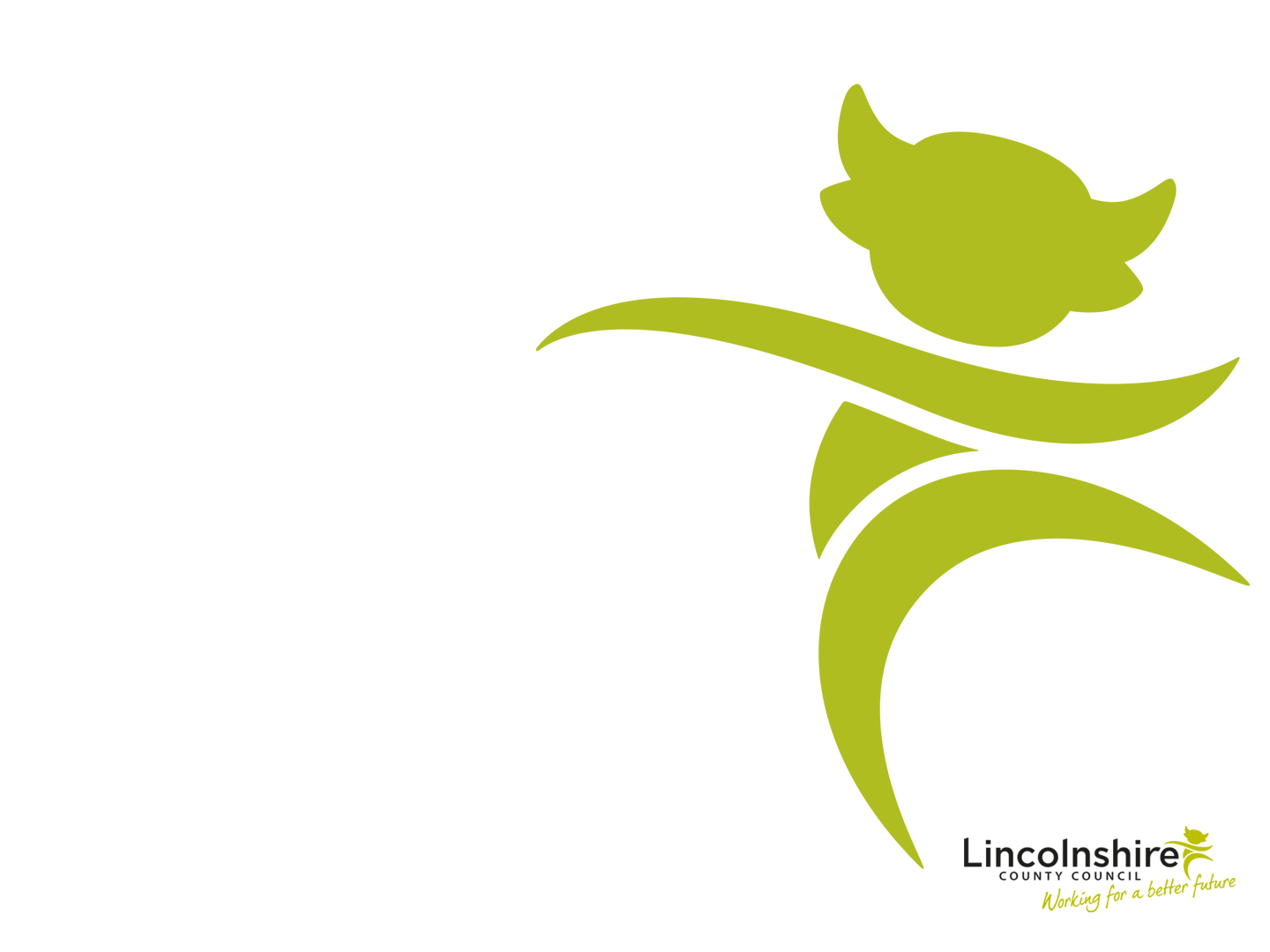 Use the Lincolnshire Ladder of Behavior Intervention (LLB) 16 weeks of  PSP and consider a referral to BOSS
Engage proactively with parents in supporting the behavior of pupils with additional needs
Access external support specialists as appropriate for those identified with SEN
For those young people with a Social Worker (SW) over half are in need to due to abuse/neglect. Education is often an important protective factor offering a safe space. When they’re not in school they may become more vulnerable to harm. Strategies taking into account both this important reality and the need for a calm/safe environment for all pupils and staff should be devised.
For those CiC contact the Virtual School (VS) to discuss what additional assessments and support can be put in place to reduce the need for suspension. PEP meetings should be logging any behavioral concerns at each meeting.
Contact the SEND Caseworker for any young person with an EHCP as early as possible to arrange a possible early annual review if appropriate
Inclusive - considering the needs of all pupils/staff so they feel safe and that they belong
Supportive- address how pupils will be supported to meet high standards of behavior
Consistent – Sufficient detail to ensure consistent implementation of behavior expectations by all members of staff
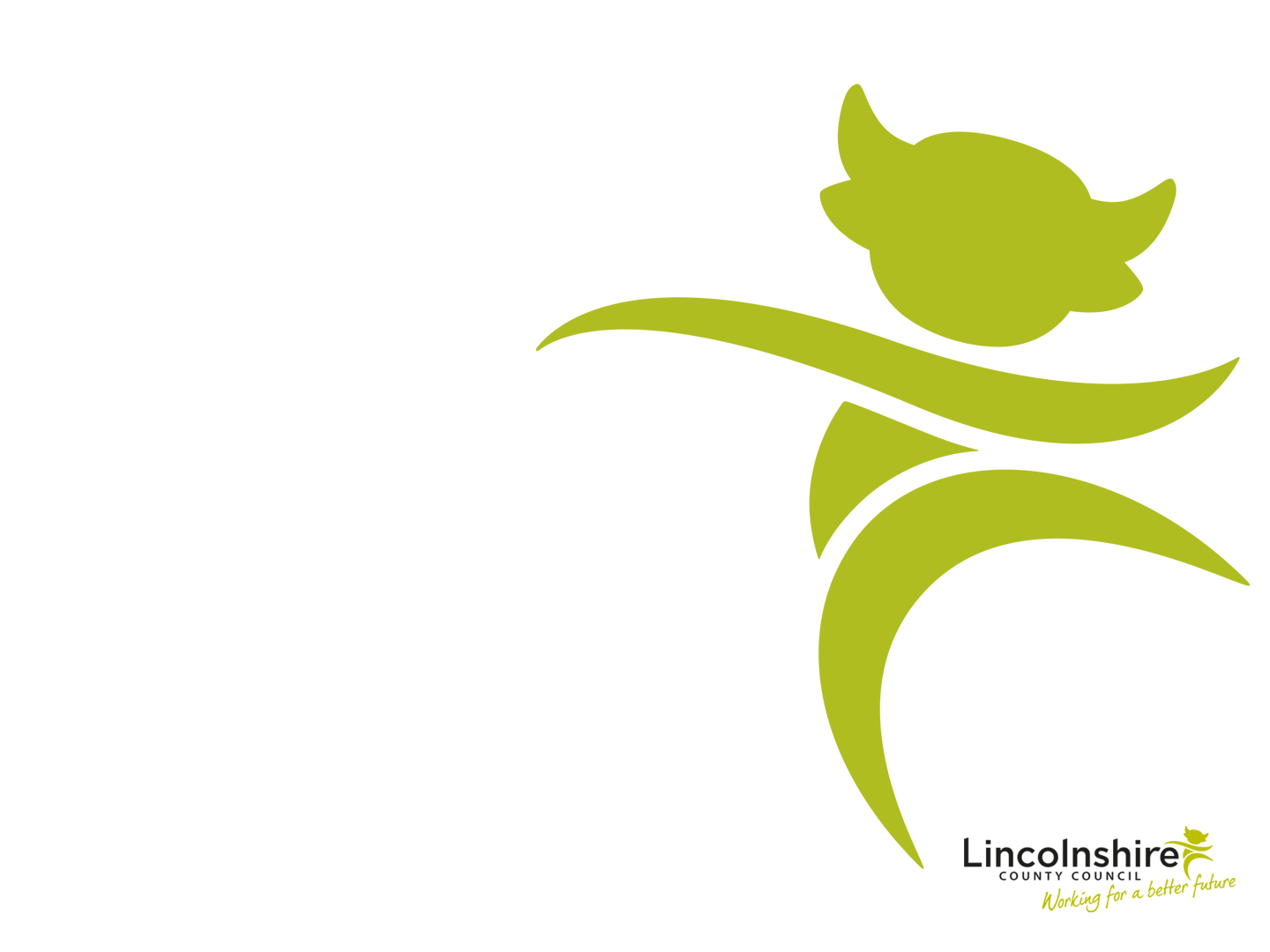 Responding to the behavior needs of pupils with SEN/Disability
Provide additional support where needed to ensure pupils can achieve and learn as well as possible
A school should not assume that because a pupil has SEND that it must have affected their behaviour on a particular occasion, this is a question of judgement for the school on the facts of the situation
Consideration should be given is a pupils SEND has contributed to the misbehavior and if so if it is lawful and appropriate to sanction. Refer to the Equality Act 2010 for guidance to ascertain if the pupil understood the rule/instruction and was able to act differently at the time, as a result of their SEND.
Schools need to consider whether any reasonable adjustment needs to be made to the sanction in response to the disability
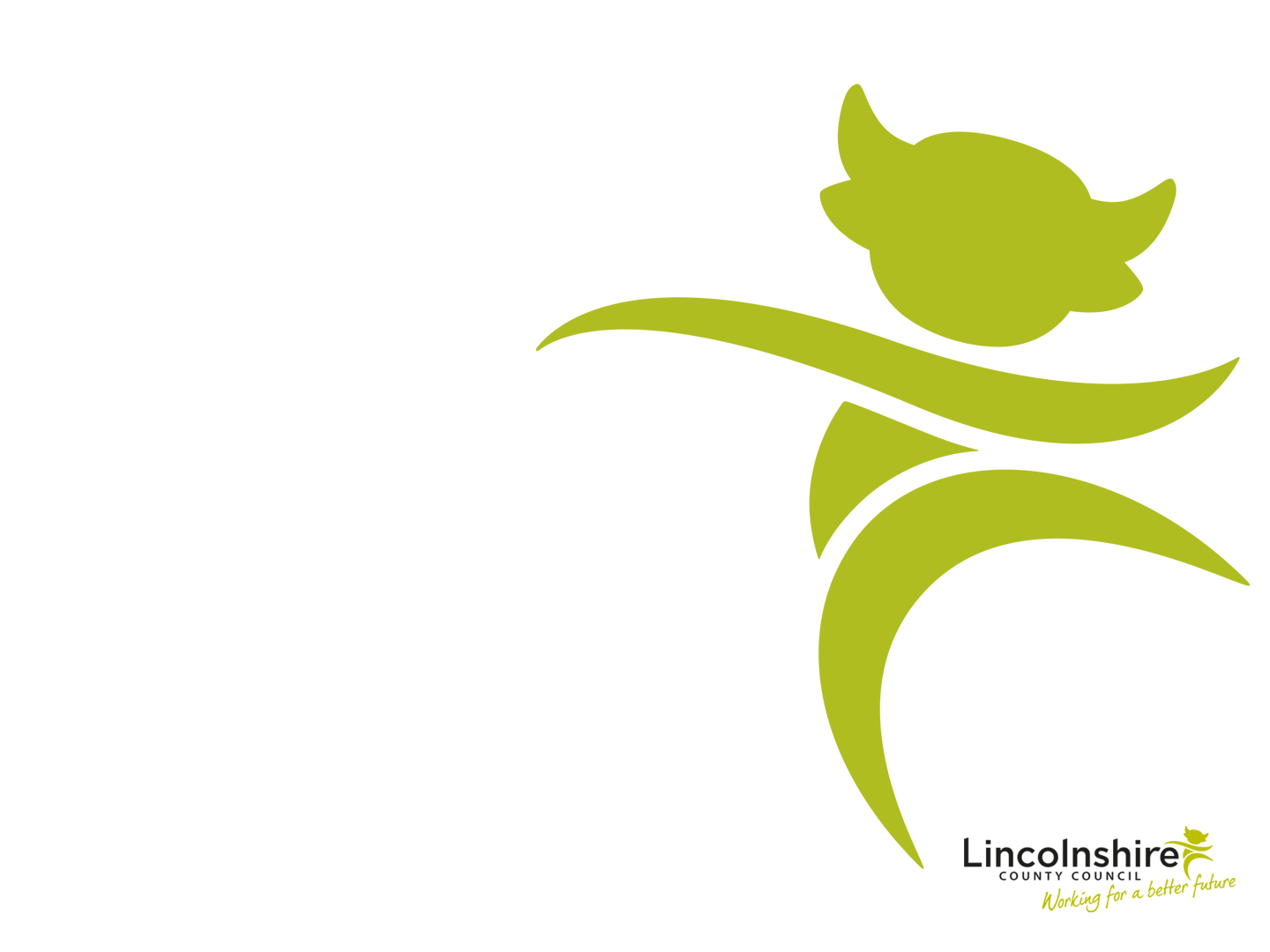 Transition Protocol
Reintegration from Specialist setting to mainstream
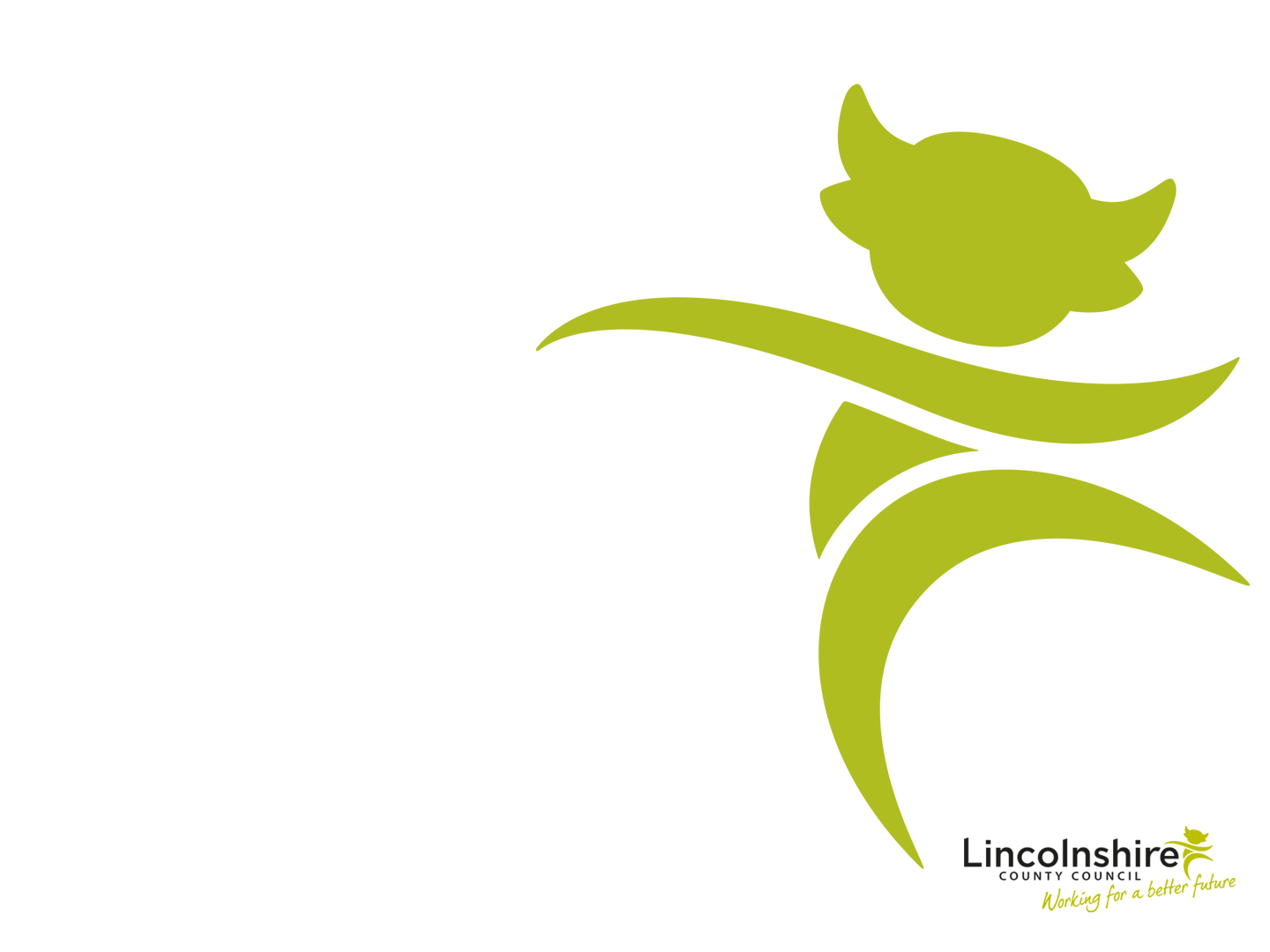 SEND and PRT are involved in working together with our specialist settings to identify students who may be ready and who want to consider a transition to a mainstream setting
Case studies are being explored given PRT were involved with supporting at least 8 students successfully transition last academic year.
The process is relationship based and collaborative
Specialist settings along with families and the yp identify that that they may wish to explore this route
Discussions are also happening at Annual Review meetings for any yp/families that may wish to consider a move in the future, but they’re not restricted to just happen at these meetings
PRT identify a setting based on a number of things but parental and yp voice being pivotal. There may be reasons preference may not be possible but will be openly communicated at every step
Multi Agency planning meetings happen. Visits to each setting by SENCO’s, family visits to identified provision, robust transition planning.
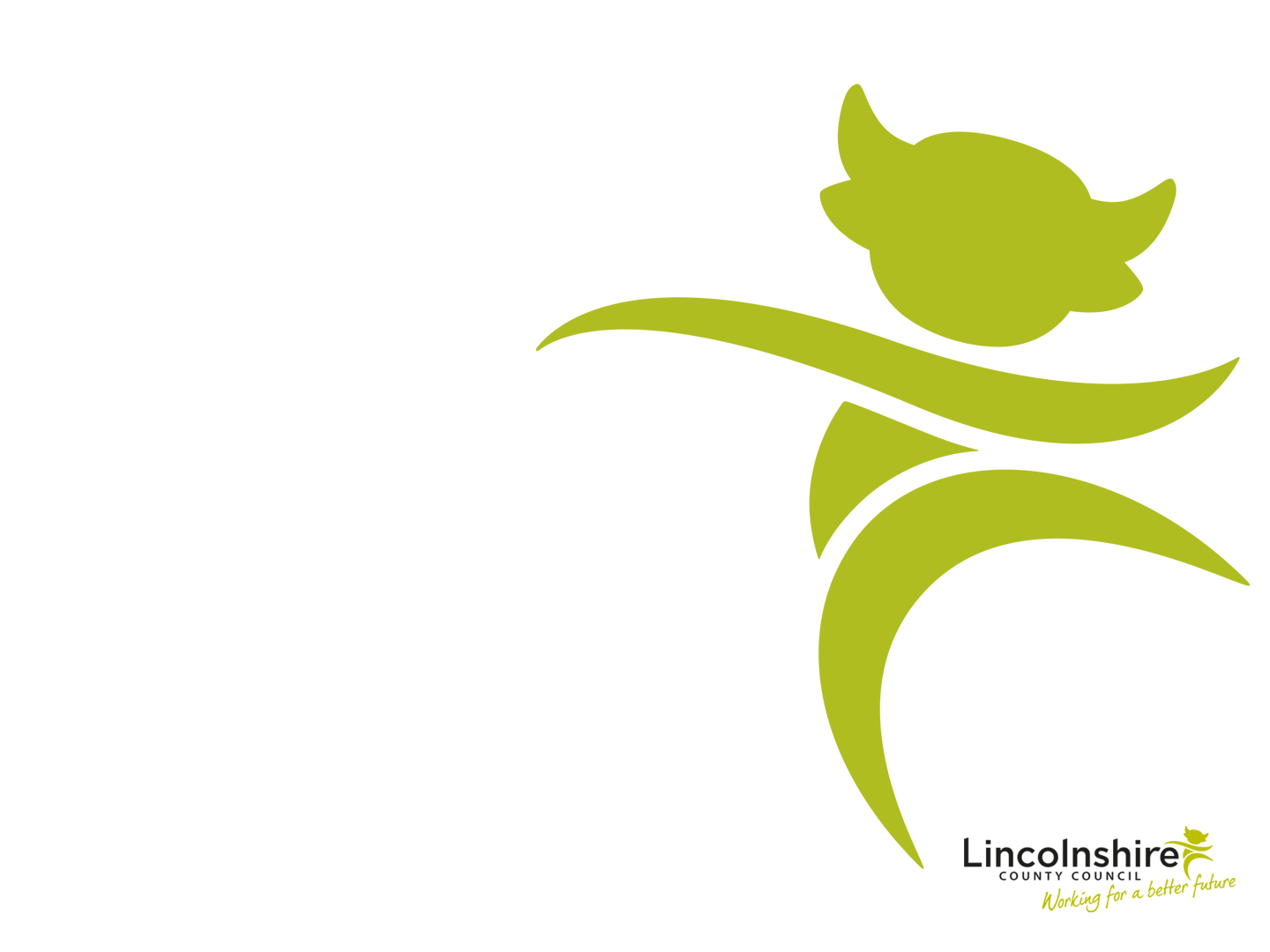 There is also a period of dual registration to ensure everyone is happy with how the transition has worked and that adequate support is in place.
It’s at the point all parties agree to the move permanently that the EHCP is updated, and the new school is formally consulted. The period of dual registration will end and the mainstream setting will single register the young person
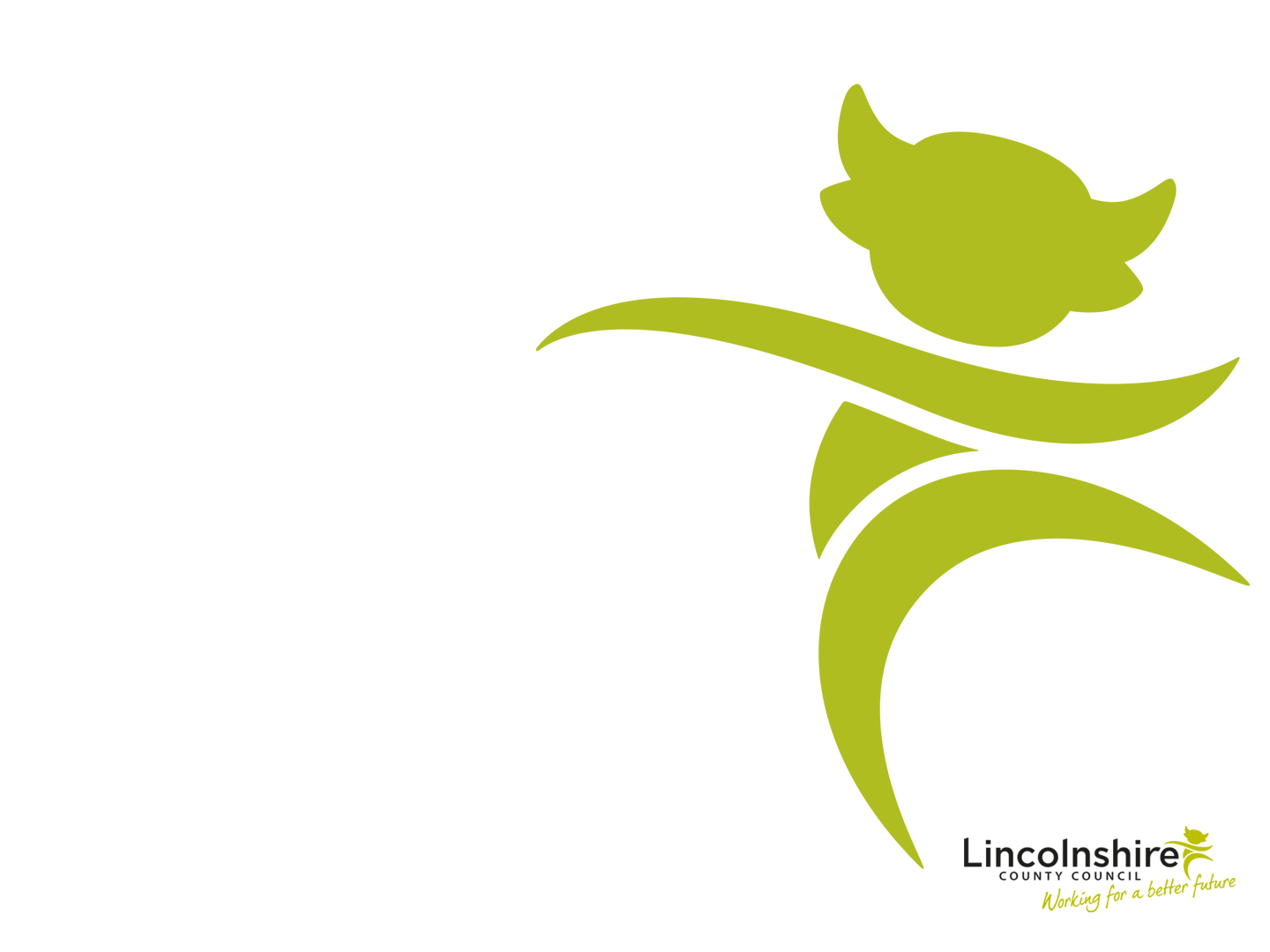 EVALUATING EXCLUSIONS
In the recently published Ofsted Inspection Handbook Inspectors will evaluate the effectiveness of Suspensions including, rates, patterns and reasons for Suspensions and whether any pupils are repeatedly suspended.
Inspectors will consider how well the school is recognising and managing future behaviour. It is important everyone on the board has the skills to understand the performance data for their school or academy trust so they can hold school leaders to account. https://www.gov.uk/government/publications/understanding-your-data-a-guide-for-school-governors-and-academy-trustees/understanding-your-data-a-guide-for-school-governors-and-academy-trustees
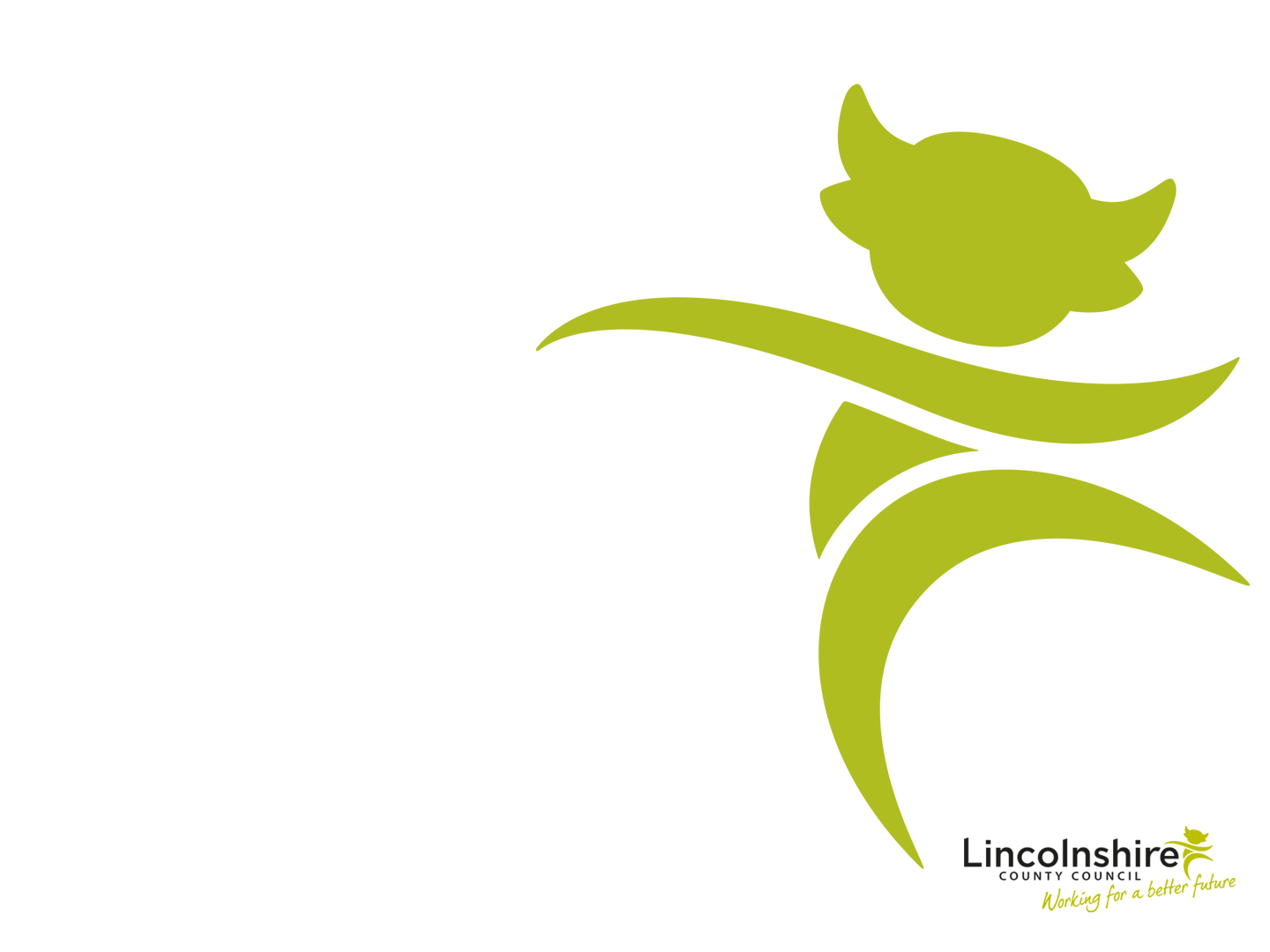 USEFUL LINKS
https://assets.publishing.service.gov.uk/government/uploads/system/uploads/attachment_data/file/1101597/Behaviour_in_schools_guidance_sept_22.pdf
https://assets.publishing.service.gov.uk/government/uploads/system/uploads/attachment_data/file/1101498/Suspension_and_Permanent_Exclusion_from_maintained_schools__academies_and_pupil_referral_units_in_England__including_pupil_movement.pdf
https://perspective.angelsolutions.co.uk/perspective/login.aspx
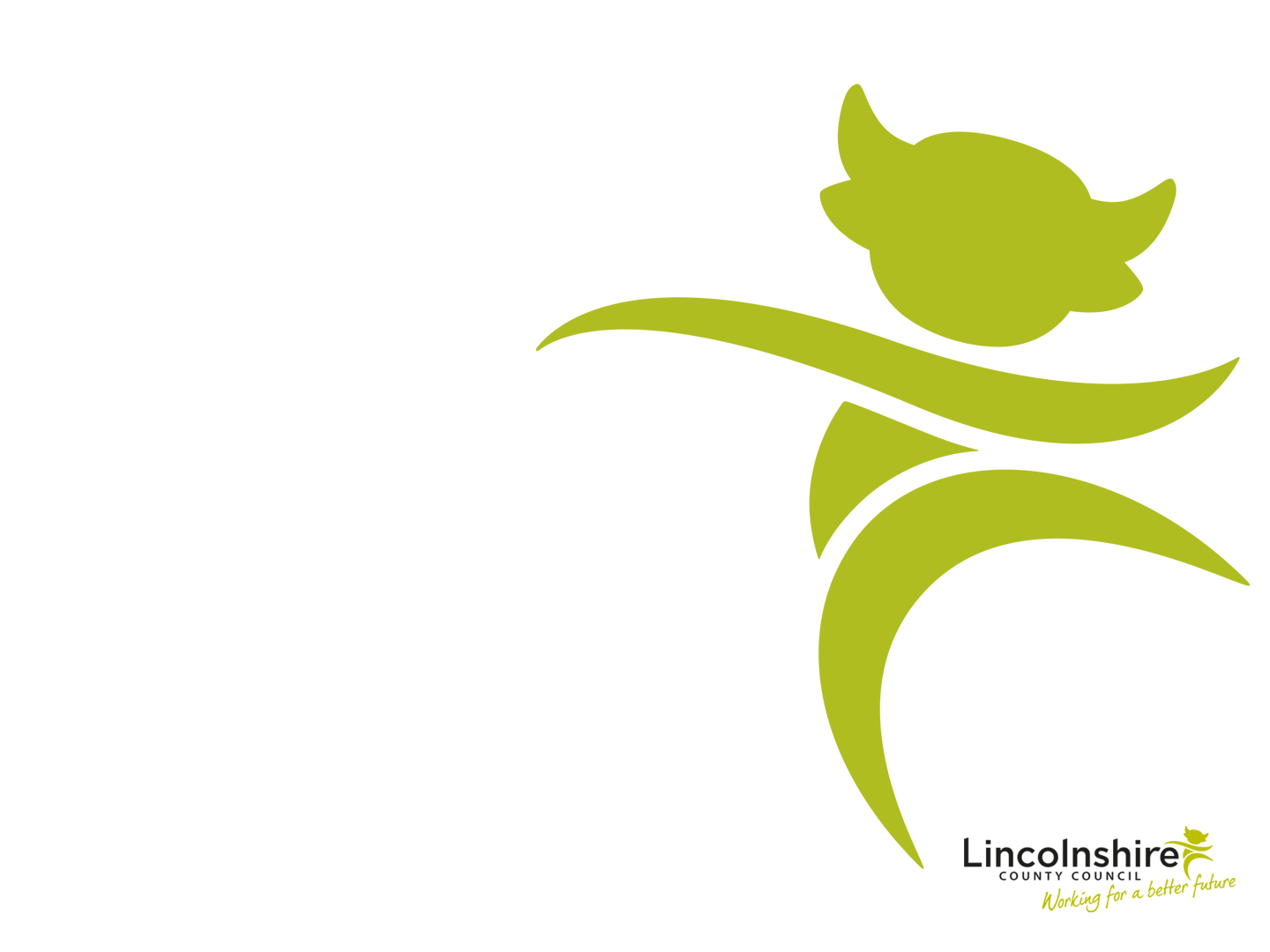